Linlithgow Bridge Primary School  P5 REMOTE LEARNINGWEEKLY DIARY  w/c 1st February 2021
TREASURE YESTERDAY
        LIVE FOR TODAY
                 DREAM OF TOMORROW
ALERT


I will be doing a short CHECK –IN meeting on Monday morning(01.02.21) at 09:45.  This is to go over the Weekly Diary and to answer any questions about the week’s tasks.
ONLINE LESSONS for week commencing 1st February 2021Monday         1st February           Check - in                                                    09:30Monday         1st February           HWB 	                                                    11:00               Tuesday        2nd February           Numeracy                                                    11:00			            Wednesday   3rd February           Animal Classification                                    10:00                                                    (by Sandie Robb of RZSS)Wednesday   3rd February           FRENCH                                                       11:45          Thursday       4th February           Numeracy                                                    11:00                                                                                          Friday           5th February           Spelling Test and Reflections                                                                          Syllables                                                     09:30                                                    Phonemes                                                    10:00
GRAMMAR AND PUNCTUATION
Grammar and Punctuation Text Book

SUBJECTS and VERBS
page 14 – Unit 6 

LI – I am learning that a sentence will only make sense if it has a VERB.
      I am learning that a sentence will only make sense if it has a SUBJECT. 

Remember to:
Write the date and heading in your jotter and underline them with a ruler.

Underline any ‘missing words’ in a sentence, if these are your answers.

Please upload into Assignments.
Online Lessons – Friday 5th February 2021SYLLABLES at 09:30PHONEMES at 10:00


SPELLING


We have been learning about the spelling Phoneme ‘ch’.

We have learned about two representations of this phoneme - ch and tch.  

This week we will learn about another representation and this is ‘t’.

Please go to Assignments to find out what your spelling tasks are for this week.

Please upload into Assignments
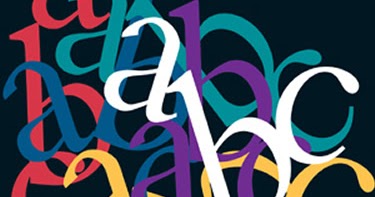 Comprehension Success 2

British and American 

Pages 26 and 27 – please complete sections A, B and C and upload into Assignments.

LI – Learning about the different words countries use for the same thing. 


You are asked to read an information page.  Please do this slowly and carefully – just as you would read over paragraph.

Read over the information page twice before attempting the questions.


Please upload into Assignments
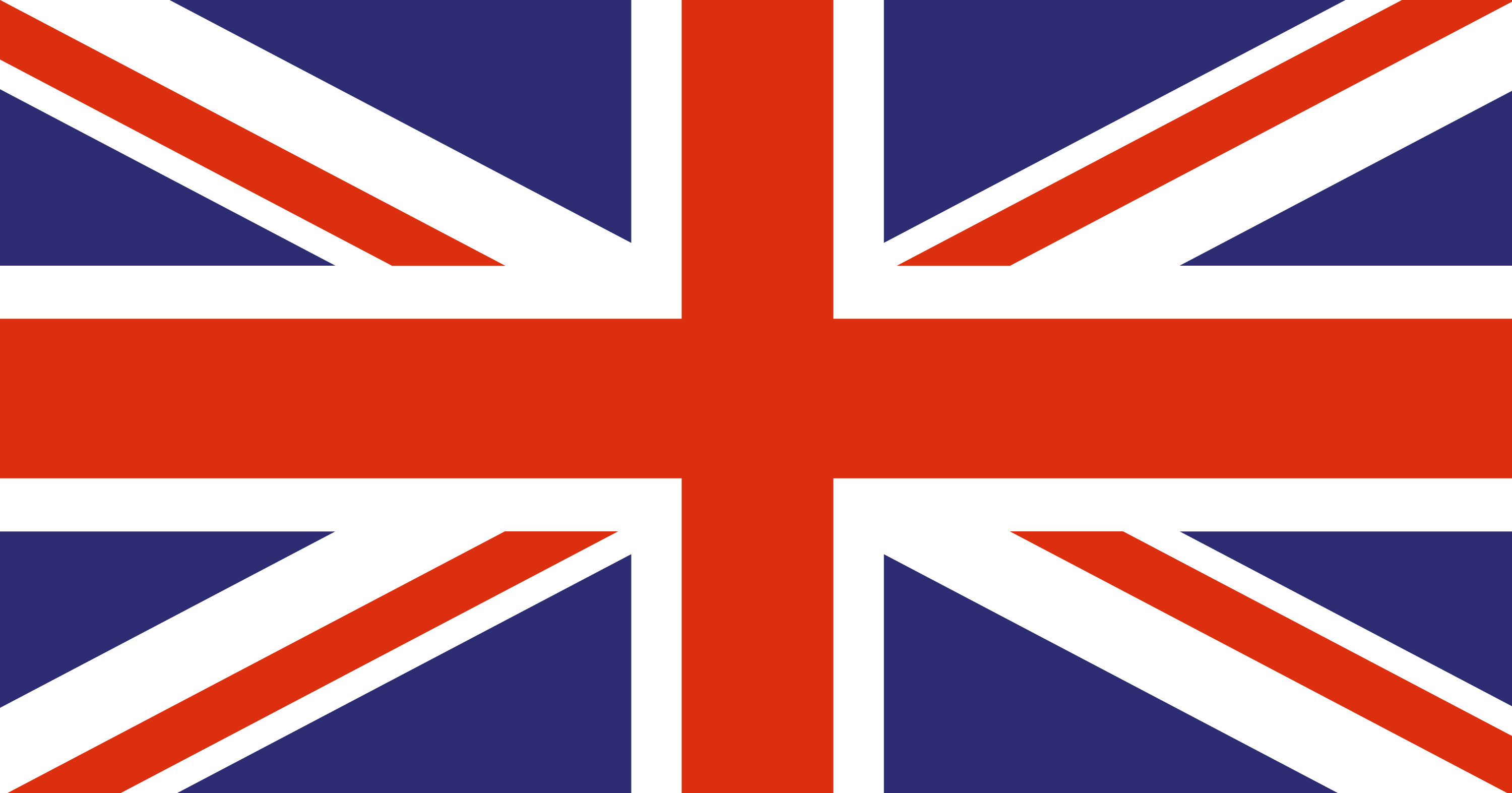 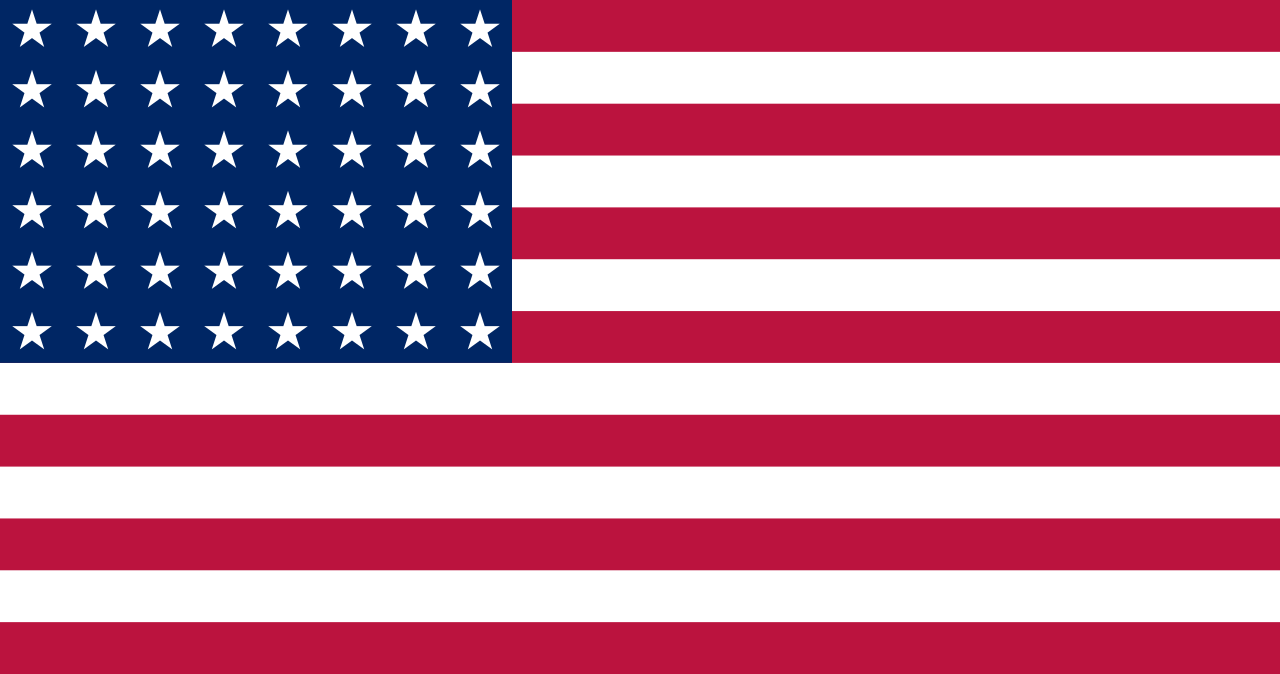 Online Lesson – Wednesday February 2021 at 11:45
FRENCH

REVISION WEEK 
Here are the links to Madame Gordon’s lessons:
Please listen to these again and familiarise yourself with the phrases.  

Lesson 1 - The weather
https://drive.google.com/file/d/1KWVIsVgqXXkUTmaGL4bQFNUj8Akb3vfW/view?usp=sharing

Lesson 2 – Body Parts
https://drive.google.com/file/d/1T3KK9zjy0k2eiZs70FjQRfGJxI6KfFjB/view?usp=sharing

Lesson 3 - Animals
https://www.loom.com/share/749bf13b32e74c63ac9fc8e3c61a88b1


Please find your French activity sheets in Assignments.
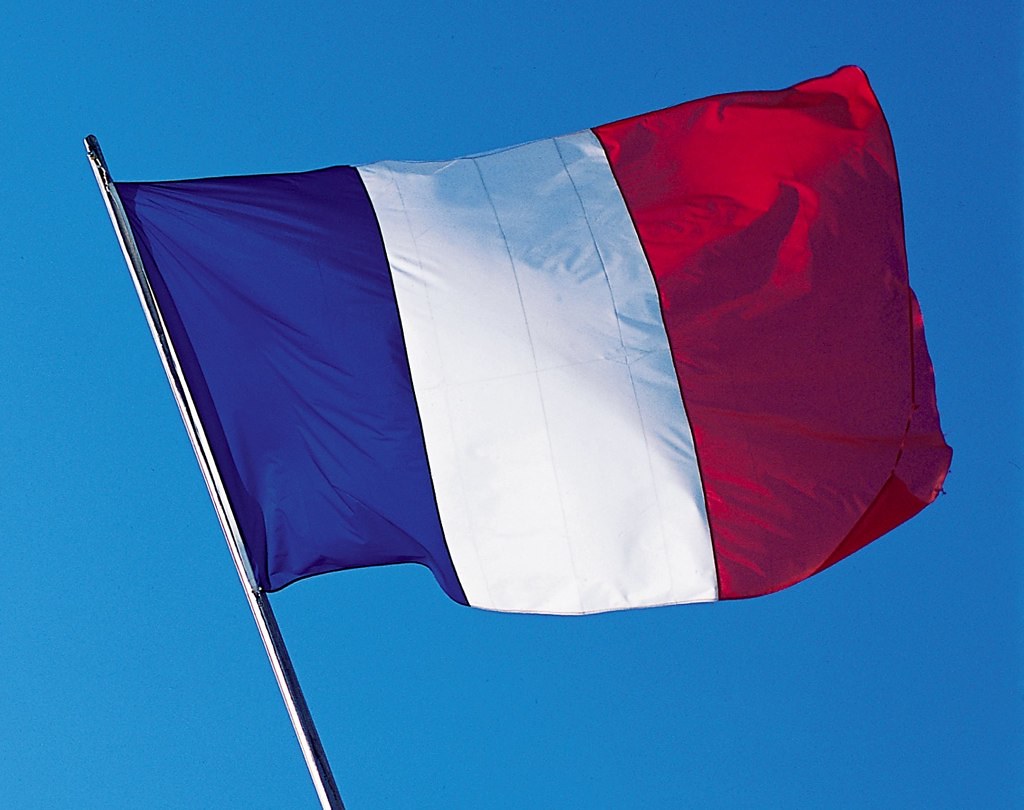 FIRST MINISTER’S READING CHALLENGE
Click on this page.

Remember to fill out your passport.
Online Lesson – Wednesday 3rd February 2021 at 10:00 - 10:45
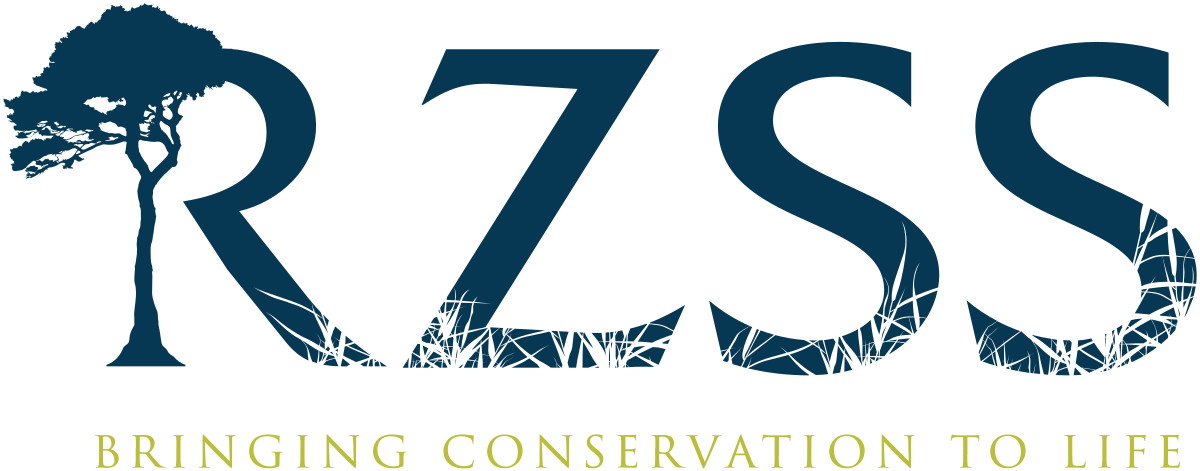 Remember Sandie, the lady who delivered our ‘Beyond the Panda’ Lessons?

She has offered us some follow on lessons.  The first lesson is this Wednesday and it is all about ‘Animal Classification’.  

Sorting animals - Simple classification of animals by body covering, breathing and having babies. Looking at the literal translations for some Mandarin words for mammal, bird, reptile, amphibian and fish to help understanding. 

Microsoft Teams meeting
Join on your computer or mobile app
Click here to join the meeting
NUMERACY

Numeracy Task 1 – H5 pages 30 and 31.

Addition and Subtraction beyond 100

LI – Problem solving and enquiry: Adding multiples of 100

REMEMBER:

Write out the sums and the answers (even if you can do the sums/calculations mentally).

As well as doing the above – remember to show your working in your jotter when required.

Use your preferred strategy eg., standard written method, partitioning

If the sum has a box – please draw a box in your jotter to show where your answer is

For question 3 on page 31, draw a number placement chart to help you find the winning ticket e.g.
Online Lesson – Tuesday  2nd February 2021 at 11:00

NUMERACY

Numeracy Task 2 – H5 pages 32 and 33.

Addition and Subtraction beyond 1000

LI – Problem solving and enquiry: Subtracting a single digit
      Addition and subtractions beyond 1000: small differences


REMEMBER:

Write out the sums and the answers (even if you can do the sums/calculations mentally).

As well as doing the above – remember to show your working in your jotter when required

Use your preferred strategy eg., standard written method, partitioning

If the sum has a box – please draw a box in your jotter to show where your answer is
Online Lesson – Tuesday  2nd February 2021 at 11:00

NUMERACY

Numeracy Task 3 – H5 page 35

Addition and Subtraction beyond 1000

LI – Problem solving and enquiry

REMEMBER:

Write out the sums and the answers (even if you can do the sums/calculations mentally)

As well as doing the above – remember to show your working in your jotter when required

Use your preferred strategy eg., standard written method, partitioning

If the sum has a box – please draw a box in your jotter to show where your answer is
NUMERACY
Numeracy Task 4
Maths Activity Book

Complete pages 4 (multiplication)
                         9 (measurement) 
                        12 (time)

Please do this work in your numeracy jotter.
Health and Wellbeing



Outdoor Family Learning 
Explore some of the street ART in Linlithgow

Please go to Assignments to find out what your task is.
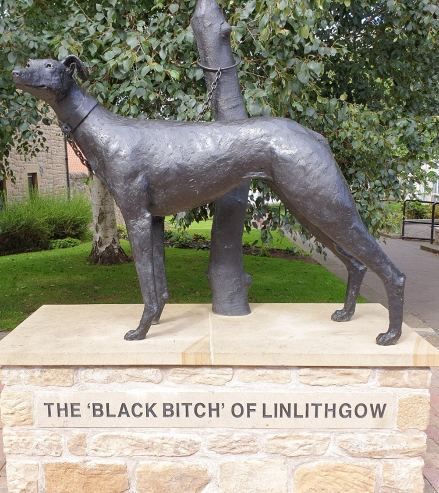 Health and Wellbeing

I know that we all experience a variety of thoughts and emotions that affect how
We feel and behave and I am learning ways of managing them.     HWB 2-02a

I understand that my feelings and reactions can change depending upon what is 
Happening within and around me.  This helps me to understand my own and others’ 
behaviour.                                                                                       HWB 2-04a

Turning negative thoughts into positive thoughts.

This is something we need to practise.



Please go to Assignments for your TASK.
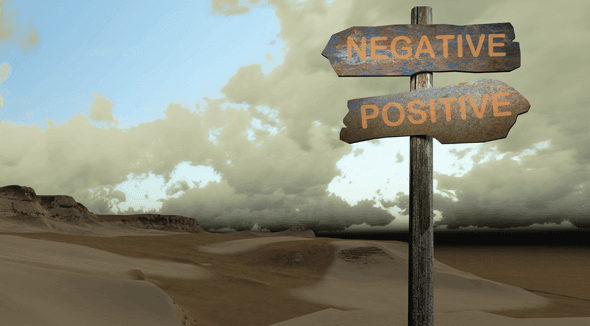 Online Lesson – Monday 1st February 2021 at 11:30

Health and Wellbeing



Children's Mental Health Week 1-7 January Our theme is 'Express Yourself, Get Creative'






https://sway.office.com/dOfG2btWMlAZgcxv?ref=Link&loc=play
Health and Wellbeing
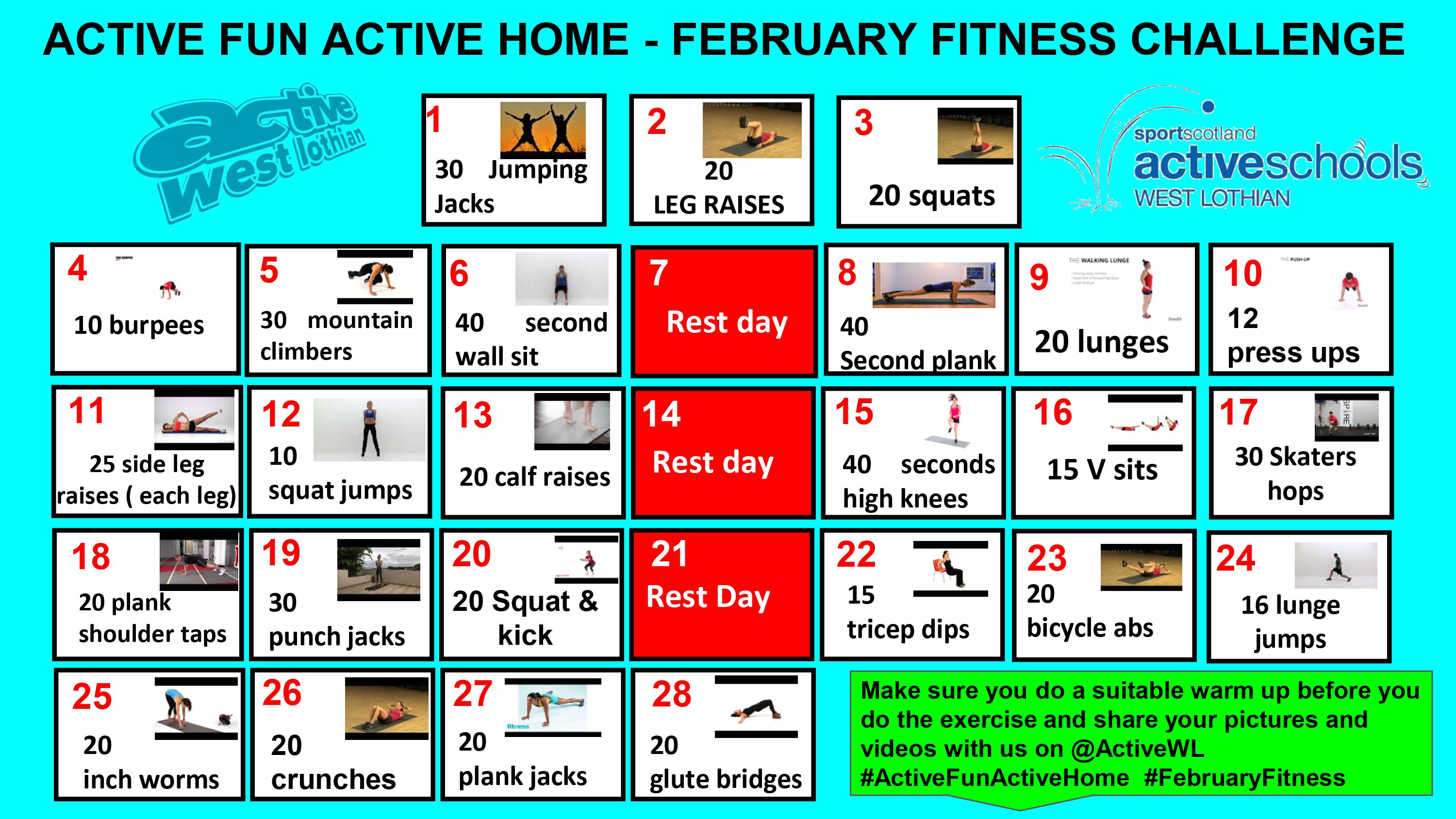 Health and Wellbeing
Health and Wellbeing
Health and Wellbeing
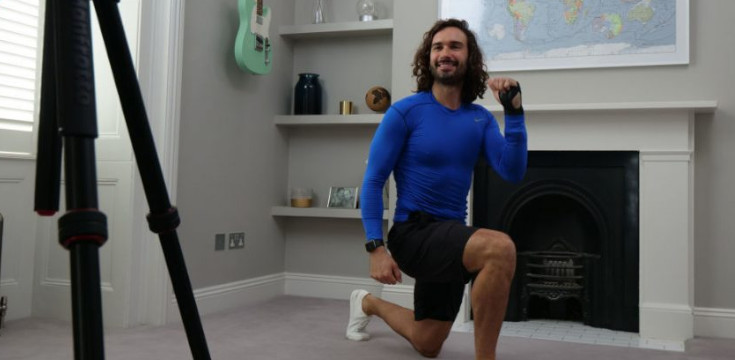 Health and Wellbeing

Joe Wicks’ PE lessons



This is a great way to start the day.  

These sessions are live on YouTube on Mondays, Wednesdays and Fridays at 9am.

They are 20-minutes, half the length of last lockdown’s sessions.


They do not require any specialist equipment or large amounts of space.


ttps://www.youtube.com/channel/UCAxW1XT0iEJo0TYlRfn6rYQ
Health and Wellbeing

P.E.
Click on the document and then on the work ACTIVE within the document.
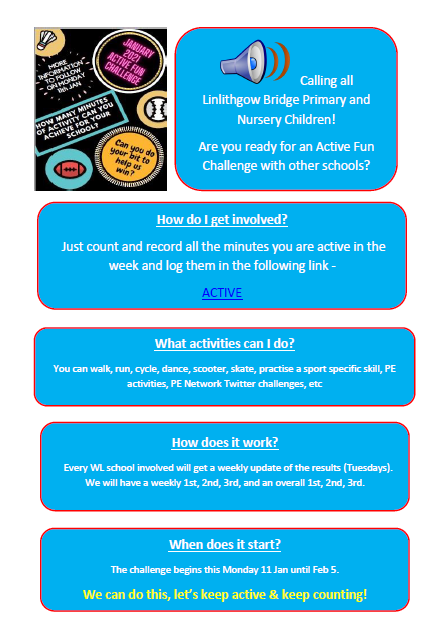 Daily Brain Warmer 
Follow this link to find daily brain warmers from 18 Jan to 22 Jan….
https://www.senhub.co.uk/daily-brain-warmers/
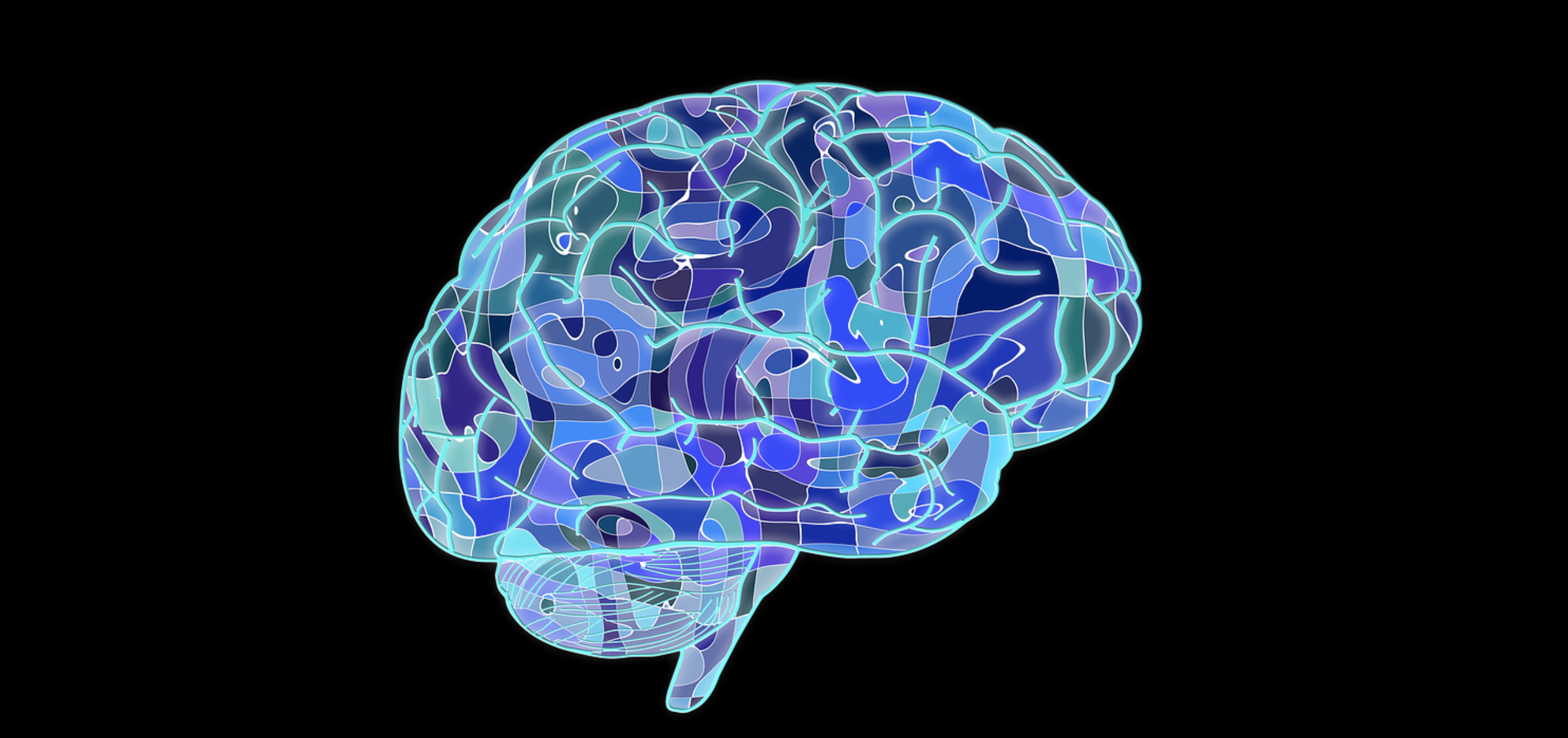